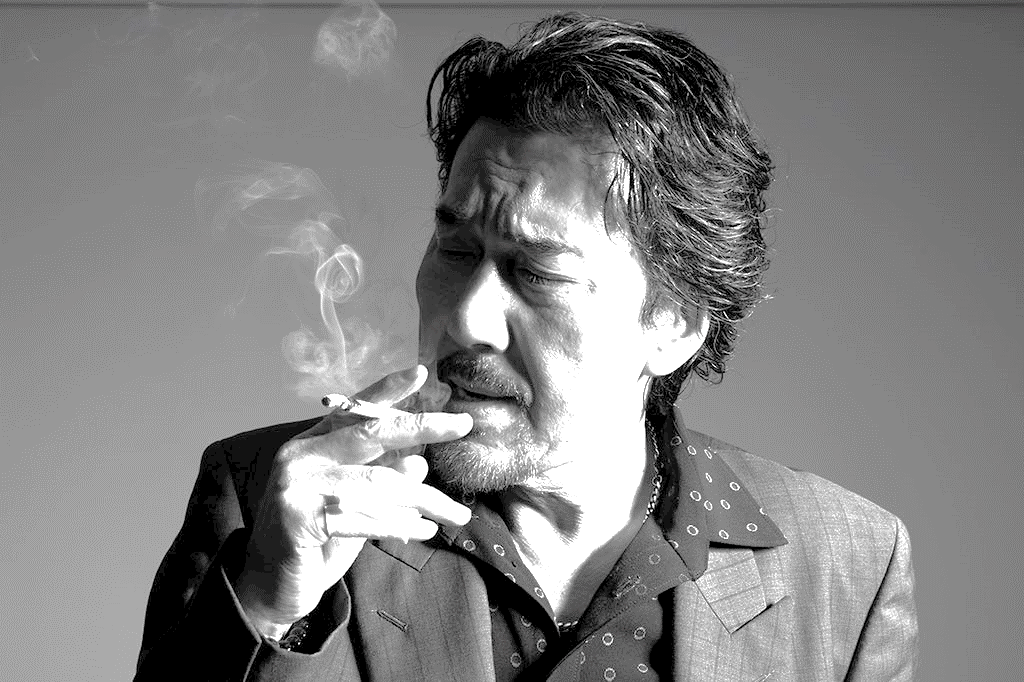 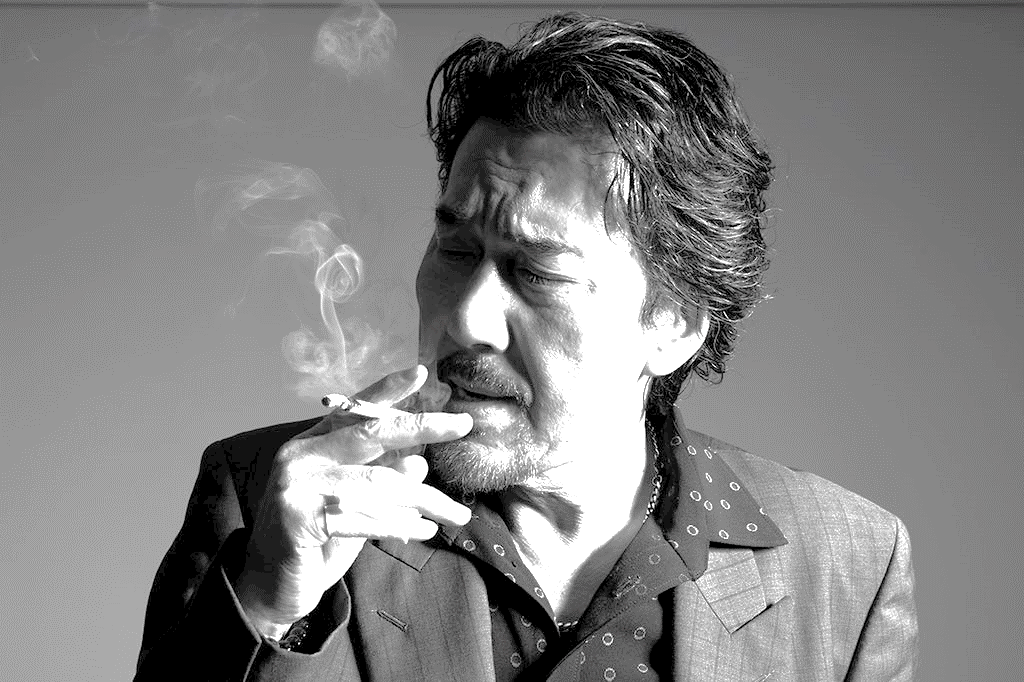 お前の正義とは、なんじゃ？
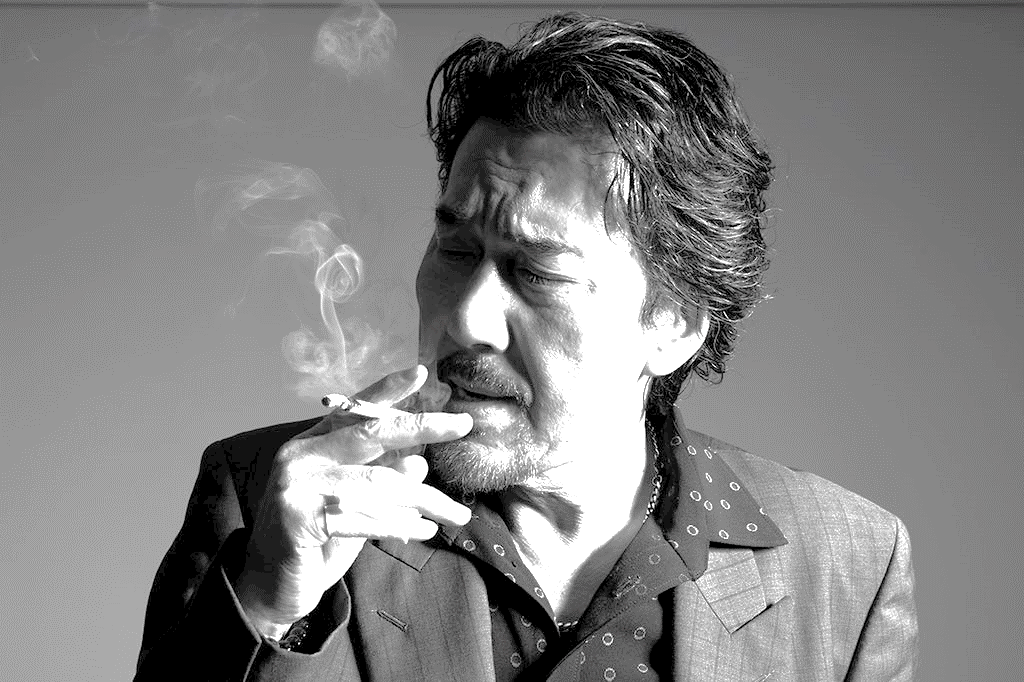